Usufructo, uso y habitación
Facultad de ciencias económicas y jurídicas de la unlpam
mayo/2023
Docente: diego j. Mayordomo
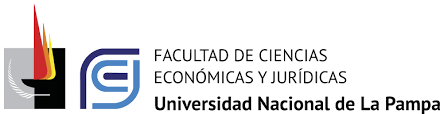 Derechos reales
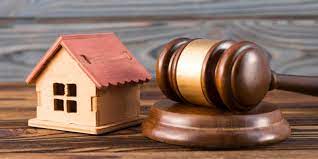 Disciplina rodeada de mitos
Desplazada de la sensibilidad de los derechos personales
Cierta frialdad/abstracción
Ausencia de otro con el cual interrelacionarse
Dchos. reales desconocen las normas del derecho privado 
   (Ej. No existe la autonomía de la voluntad, rige el orden público)
Dchos. reales cont.
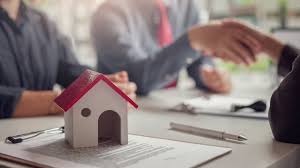 Normas rígidas
CCyC incorporo un derecho más dinámico “hay que hacer derecho”
Rige el “principio de estructura legal”
No existe un sujeto pasivo. Hay una relación directa del sujeto con el objeto.
Es una relación binaria, unidireccional.
~ usufructo ~
Regulado en el CCyC en:
Libro Cuarto “Derechos Reales”
Titulo VIII “Usufructo” 
Capítulo 1 a 5 
Art. 2129 a 2153 
C. Velezano (2807 a 2947)

CONCEPTO
Art. 2129 CCyC: “Concepto. Usufructo es el derecho real de usar, gozar y disponer jurídicamente de un bien ajeno, sin alterar su sustancia.
Hay alteración de la sustancia, si es una cosa, cuando se modifica su materia, forma o destino, y si se trata de un derecho, cuando se lo menoscaba.”
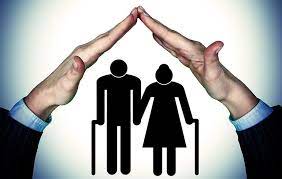 CONCEPTO (art. 2129)
Art. 2129 CCyC: “Concepto. Usufructo es el derecho real de usar, gozar y disponer jurídicamente de un bien ajeno, sin alterar su sustancia.
Hay alteración de la sustancia, si es una cosa, cuando se modifica su materia, forma o destino, y si se trata de un derecho, cuando se lo menoscaba.”

-El Usufructuario adquiere el Ius Utendi y el Ius Fruendi sobre la cosa.
-El CCyC explica que se entiende por “alteración de la sustancia”
Es un derecho real:
Crea una relación directa e inmediata entre el titular y la cosa
Es oponible erga omnes
Acciones reales
Ius persequendi e Ius Preferendi
Nace ante las exigencias del DERECHO ROMANO de proteger a la viuda respetando los derechos de los herederos
sujetos
USUFRUCTUARIO
NUDO PROPIETARIO

Es una clase de DOMINO DESMEMBRADO (Dom. Imperfecto)
Caracteres del derecho real de usufructo
Sobre cosa ajena (1888)
Principal (1889)
Sobre cosas registrables o no (1890)
Se ejerce por la posesión (1891)
El usufructo:
Desmembra el dominio en forma temporaria:
Plazo máximo es la vida del usufructuario
Personas Jurídicas: 50 años plazo máximo (art. 2152)

Código Velezano: Usufructo era intransmisible, ya que solo podía cederse su ejercicio.
CCyC: admite expresamente la transmisión (art. 2142), sin embargo será la vida del usufructuario originario la que determine el limite máximo de duración del derecho real.
Diferencias con locación y comodato
Usuf.: es un derecho real que se ejerce por la posesión 
Usuf.: Cuenta con Acciones Reales para su protección
Loc/Com: cuenta con Acciones policiales para defender su tenencia y las relativas al cumplimiento del contrato
Usuf y Loc: confieren el uso y goce. Com: permite el uso
Usuf: causa fuente el contrato, testamento, ley y usucapión.
Loc/Com: solo nacen por acuerdo de voluntad
Diferencias con locación y comodato
Usuf: no cuenta con plazo mínimo, ni máximo (salvo Pers Jur)
Loc: mínimo 3 años, máximo 20 años para habitación y 50 para otros destinos
Usuf: forma en caso de inmuebles es la escritura pública e inscripción
Loc/Com: instrumento privado, sin publicidad registral
Usuf: requiere capacidad para disponer
Loc/Com: requiere capacidad para adminsitrar
Loc: siempre es onerosa
Com: siempre es gratuito
Usufructo: gratuito u oneroso
Diferencias con locación y comodato
Usuf. No es transmisible por causa de muerte
Loc: puede continuarse por los herederos del inquilino
Constitución DEL USUFRUCTO
Puede constituirse por: contrato, testamento, determinación de la ley y usucapión.
Legitimados para constituir: Dueño, Titular de PH, Superficiario, Condóminos.
Por contrato: debe cumplirse con la tradición (modo suficiente). 
   Puede ser oneroso o gratuito (se aplican en forma supletoria las normas de la compraventa y la donación) es un contrato atípico.
Constitución DEL USUFRUCTO (Cont.)
Si existen pluralidad de usufructuarios: 
  puede pactarse el “DERECHO DE ACRECER” (2132)

Ante el fallecimiento de un cousufructuario no provoca la consolidación de su parte indivisa en cabeza del nudo propietario, sino el acrecentamiento proporcional del derecho real del usufructuario que sobrevive.
Constitución DEL USUFRUCTO (Cont.)
Las partes contratantes pueden INVENTARIAR y determinar el estado del objeto del usufructo (art. 2137).
FACULTATIVO: Mayores y capaces (puede hacerse por Ins. Priv)
OBLIGATORIO: Menores/Incapaces/Restricción a la capacidad (deben hacerse por Escritura Pública)
Puede establecerse la obligación previa de otorgar garantía suficiente por la conservación y restitución de los bienes (art. 2139)
Certificados de dominio e inhibición resultan necesarios para otorgar la escritura de Constitución de Usufructo (art. 23 Ley 17.801)
Modos de constitución (Art. 2134)
El usufructo puede constituirse:
Por transmisión del Usufructo y reserva de la Nuda Propiedad
Por transmisión de la Nuda Propiedad y reserva del Usufructo
Por transmisión de la Nuda Propiedad a una persona y el Usufructo a otra persona

SUPUESTO DE TITULARIDAD DE UNO (y necesitan tener el Usufructo los dos)
MODalidades (Art. 2136)
El usufructo puede ser
Puro y simple
Condición o plazo resolutorio
Con cargo

No puede sujetarse a un plazo o condición suspensivo. Si así fuera no es válido.
Testamento sujeto a plazo o condición suspensivo solo es valido si se cumple antes del fallecimiento del testador.
Derechos del usufructuario (art.2141 a 2144)
Facultades materiales:
Puede servirse de la cosa, percibir los frutos y realizar mejoras.

Facultades jurídicas:
Puede ejercer actos de administración
Puede constituir servidumbre, usufructo, anticresis y uso y habitación
Puede constituir derechos personales, pero sigue manteniendo sus responsabilidades frente al nudo propietario. 
Puede transmitir el usufructo pero su vida sigue marcando el límite.
Obligaciones  y derechos del nudo propietario
DERECHOS:
-Posición esencialmente pasiva
-Conserva el poder de disposición 
-No puede ejercer actos materiales sobre la cosa
-Derecho a hacer respetar el salva rerum substancia
DEBERES:
-Entregar la cosa
-Abstenerse de actos materiales o jurídicos que pueda turbar el uso y goce del usufructuario
-Garantía de evicción y vicios redhibitorios cuando fue a titulo oneroso
Extinción usufructo (art. 2152)
Se extingue por:
Vencimiento del plazo
Fallecimiento del usufructuario
Cumplimiento de la condición resolutoria
No uso durante 10 años
Renuncia del usufructuario
Consolidación del dominio pleno en cabeza del usufructuario
Perdida o destrucción de la cosa
Uso abusivo y alteración de su sustancia
Cont. Extinción del usufructo.
CANCELACION ≠ RENUNCIA

Cuando la extinción se produce por muerte del usufructuario
En La Pampa directamente se ruega por Formulario al RPI acompañando Partida de defunción.
O también puede hacerse por Escritura Pública
RESERVA DE USUFRUCTO Y DERECHO DE ACRECER
-Permite al donatario efectuar un anticipo de herencia al donatario sin desprenderse del uso y goce de la cosa.
-Se evita la sucesión y puede cancelar ulteriormente el usufructo en el RPI con partida de defunción y formulario. (art. 36, ley 17.801).
-Caso de inmuebles de carácter ganancial de titularidad de uno de los cónyuges. Dudas para reservar usufructo a cónyuge no titular. 
- Cuando existe pluralidad de usufructuarios es posible pactar expresamente el DERECHO DE ACRECER entre ellos (art. 2132)
DERECHO DE REVERSION
- Una de las condiciones a la que se somete la donación consiste en la REVERSION.
Debe ser EXPRESA y solo puede estipularse a favor del donante.
Es una CONDICION RESULUTORIA (art. 1566): Operada la condición el donante puede exigir la restitución del bien, lo que implica que no es necesario otorgar un nuevo acto transmisivo.
Permite al donante excluir al inmueble donado de la sucesión del donatario.
Torna REVOCABLE el DOMINIO. Para transmitir el inmueble el donatario deberá contar con el consentimiento del donante (art. 1568) o constatar su prefallecimiento.
Cont. reversión
Tener en cuenta que el EFECTO RETROACTIVO  del cumplimiento de la condición deja sin efecto la ulterior enajenación o gravamen de las cosas donadas (arts. 1965 y 1967).
Art. 1965 fija para el dominio revocable un plazo máximo de 10 años, plazo que se aplica en virtud de la remisión del art. 1567.
Tres modalidades (art. 1566):
Fallecimiento del donatario
Fallecimiento del donatario y cónyuge
Fallecimiento del donatario sin hijos
Modelo de constitución de usufructo
...comparecen A, B, C y D.
En la comparecencia se introducen, en primer lugar, las partes del contrato de constitución de usufructo, luego la cónyuge que presta el asentimiento y, por último, el fiador. El primero es el titular dominial y el segundo será el adquiriente del derecho real de usufructo. El asentimiento conyugal resulta necesario puesto que se trata de un acto de disposición sobre un inmueble ganancial (art. 470, inc. a, Cód. Civ. y Com.).
 
Intervienen por sí y exponen: 
ARTÍCULO PRIMERO: A constituye DERECHO REAL DE USUFRUCTO a título oneroso a favor de B sobre...

El titular dominial constituye el derecho real de usufructo a favor del otro compareciente a título oneroso. La descripción del inmueble es semejante a la de una escritura de compraventa.
 
ARTÍCULO SEGUNDO: El precio de este contrato asciende a la suma de..., importe que A recibe de B en este acto ante mí, en dinero efectivo y a su entera satisfacción, sirviendo la presente de suficiente recibo.
Esta cláusula prevé el precio del contrato de constitución de usufructo y exterioriza la onerosidad del acuerdo de voluntades. El pago en efectivo es procedente según el artículo 1º del decreto 22/2001. Si bien se ha pactado un precio con un pago único, nada obsta a que se efectúe a través de pagos periódicos, a semejanza de un contrato de locación. Puede optarse válidamente por cualquiera de las dos variantes, ya que las normas de orden público de respecto de las locaciones habitacionales no alcanzan al usufructo.
Continuación
ARTÍCULO TERCERO: El usufructo tendrá el plazo de CINCO AÑOS contados a partir de hoy y vence en consecuencia el día..., fecha en que el usufructuario deberá restituir al nudo propietario o a su representante el inmueble libre de ocupantes y en las mismas condiciones en que lo recibió, con todos sus accesorios. En caso de fallecimiento del usufructuario antes del cumplimiento del plazo, el precio pactado en la cláusula precedente se reducirá en proporción al tiempo transcurrido hasta ese momento y deberá ser devuelto por el propietario a los herederos del usufructuario, quienes estarán obligados a restituir el inmueble dentro de los diez días del fallecimiento.
En este caso el usufructo no se constituye en forma vitalicia, sino por un plazo determinado. No obstante, la muerte del usufructuario siempre provoca la extinción del derecho real, ya que el usufructo no se transmite a los herederos (art. 2152, inc. a, Cód. Civ. y Com.). Ésta es una de las diversas diferencias entre el usufructo y la locación, dado que esta última se transmite a los continuadores de la persona del locatario (art. 1189 Cód. Civ. y Com.). A causa de esta circunstancia, se prevé la reducción del precio del contrato en caso de extinción del usufructo por muerte. 
ARTÍCULO CUARTO: El inmueble tendrá como destino exclusivo la casa habitación del usufructuario y su familia, y podrá destinarse al ejercicio de sus respectivas profesiones liberales.
Resulta conveniente la expresión del destino del inmueble, ya que el usufructuario carece de facultades de alterarlo en virtud del principio salva rerum sustancia. Como se expresa en una cláusula ulterior, el cambio de destino permite al nudo propietario ejercer el pacto comisorio y resolver el contrato y el derecho real de usufructo.
ARTÍCULO QUINTO: El usufructuario se obliga a pagar los impuestos, tasas, contribuciones y servicios públicos del inmueble y a entregar al nudo propietario los recibos correspondientes con una periodicidad semestral en el domicilio de éste.
Se trata de la solución prevista por el artículo 2148 del Código Civil y Comercial.
ARTÍCULO SEXTO: Las partes han reflejado el estado del inmueble por instrumento privado, que se agrega a la presente escritura.
En el presente contrato se ha optado por documentar el estado del inmueble por instrumento privado, dado que ambas partes son capaces (art. 2136). Esto constituye una facultad para cualquiera de las partes.
ARTÍCULO SÉPTIMO: D se constituye en fiador principal pagador y responde por todas las obligaciones a cargo del usufructuario emergentes del presente contrato hasta la finalización del plazo pactado. Resulta inoponible a éste cualquier prórroga o renovación que se haya celebrado sin su expreso consentimiento. Respecto de la falta de restitución en término del inmueble, la garantía del fiador continúa hasta su efectiva devolución al nudo propietario. La extinción de la fianza o la insolvencia sobreviniente del fiador obliga al usufructuario a reemplazarla por otra a satisfacción del nudo propietario.
El art. 2139 del Cód. Civ. y Com. establece respecto del usufructo con carácter facultativo la constitución de garantías accesorias.
ARTÍCULO OCTAVO: El derecho real de usufructo y el presente contrato podrán resolverse por las siguientes causas: a) cambio del destino del inmueble; b) falta de pago de impuestos, tasas, contribuciones y servicios públicos; c) cualquier otro incumplimiento que provoque un perjuicio al titular dominial. En cualquiera de estos supuestos, la mora será automática y el nudo propietario podrá exigir el cumplimiento de las obligaciones a cargo del usufructuario o la resolución del usufructo, en ambos casos con la respectiva indemnización por daños y perjuicios.
La presente cláusula contempla la cláusula resolutoria expresa (art. 1086 Cód. Civ. y Com.) respecto del contrato de usufructo. Ante el incumplimiento del usufructuario, el nudo propietario queda facultado a resolver el usufructo o a exigir el cumplimiento contractual.
ARTÍCULO NOVENO: A manifiesta: a) que no se encuentra inhibido para disponer de sus bienes; b) que el inmueble no reconoce gravámenes; c) que se transfiere con los impuestos, tasas y contribuciones al día; d) que se obliga por evicción y vicios redhibitorios; y e) que en el día de hoy y con anterioridad a este acto, ha efectuado la tradición del inmueble a favor del usufructuario.
Estas manifestaciones son similares a las de una escritura de compraventa. La responsabilidad por evicción y vicios redhibitorios existe por la onerosidad de la causa fuente del usufructo. La declaración acerca de la entrega del inmueble sirve entre las partes como confesión extrajudicial de la tradición, aunque no resulta de por sí modo suficiente para la constitución del derecho real (art. 1924 Cód. Civ. y Com.).
ARTÍCULO DÉCIMO: Por su parte, B acepta la constitución de usufructo a su favor y declara encontrarse en posesión del inmueble.
El usufructuario acepta las condiciones pactadas en el contrato y cierra así el ciclo del consentimiento contractual. Asimismo, manifiesta haber recibido la tradición en forma concordante con la cláusula anterior. 
ARTÍCULO UNDÉCIMO: A los efectos de este contrato, las partes constituyen domicilio legal y especial en los precedentemente mencionados y se someten a la jurisdicción de los Tribunales de..., renunciando a cualquier otra que pudiera corresponderles.
ARTÍCULO DUODÉCIMO: C manifiesta que presta su asentimiento respecto de la presente constitución de usufructo efectuada por su cónyuge, en los términos de artículo 470, inc. a, del Código Civil y Comercial.
El asentimiento conyugal corresponderá si el constituyente del usufructo se encuentra casado con régimen de ganancialidad y el bien gravado reviste el carácter de ganancial (art. 470, inc. a, Cód. Civ. y Com.). Si fuera soltero o casado con régimen de separación de bienes sólo corresponderá cuando el bien esté afectado a la vivienda familiar (art. 456 Cód. Civ. y Com.). Lo mismo ocurrirá cuando viva en unión convivencial inscripta (art. 522 Cód. Civ. y Com.).
CONSTANCIAS NOTARIALES:...
Impuestos: I.T.i. (Ley 23.905, RG 2141/06 Y 3271/12
No paga.

GANANCIAS (Ley 20.628, Res. 2139/06, 2140/06, 2312/07, 2369/07, 2569/09)
 
No paga
Impuestos de sellos y tasa de inscripcion(CODIGO FISCAL LA PAMPA)
SELLOS: Paga  la constitución, no la reserva: se retendrá solo si hubiera una parte del precio abonado en dinero en efectivo. Sobre esa suma se practicara la retención ( 1%). El Escribano actuara como agente de retención o de información.

TASA: Paga la constitución el 0,5% y la reserva un monto fijo.
~uso~
Regulado en el CCyC en:
Libro Cuarto “Derechos Reales”
Titulo IX “Uso” 
Art. 2155 a 2157 
C. Velezano lo regulaba junto con la Habitación (2948 a 2969)

CONCEPTO
Art. 2154 CCyC: “Concepto. El Uso es el derecho real que consiste en usar y gozar de una cosa ajena, su parte material o indivisa, en la extensión y con los limites establecidos en el titulo, sin alterar su sustancia. Si el titulo no establece la extensión del uso y goce, se entiende que se constituye un usufructo.
El derecho real de uso solo puede constituirse a favor de persona humana.”
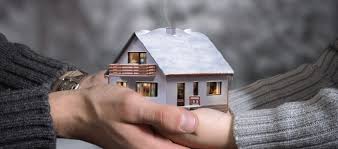 Caracteres del contrato de uso
a) Es un derecho real de menor extensión que el usufructo
b) Consiste en la facultad de servirse de una cosa ajena o de tomar de esta los frutos que sean precisos para las necesidades del usuario y de su familia
c) Se constituye por los mismos modos que el Usufructo
d) Se aplican supletoriamente las normas del derecho real de usufructo
e) Extinción: mismas causas que el usufructo
Derechos del usuario
a) Puede servirse de la cosa
b) Tomar de esta los frutos para las necesidades del usuario y de su familia
c) No puede constituir derechos reales sobre la cosa

Ejecución por acreedores: los frutos no pueden ser embargados por los acreedores cuando el uso de estos se limita a las necesidades del usuario y su familia.
Modelo contrato de uso
..comparecen, A y B y C... Intervienen por sí y expresan:
AR­TÍCULO PRIMERO: A constituye DERECHO REAL DE USO a título oneroso a favor de B sobre una finca... B se obliga a destinar el bien exclusivamente para... 
ARTÍCULO SEGUNDO: El precio de este contrato asciende a la suma de... bimestrales, que deberán abonarse por adelantado dentro de los primeros diez días de cada mes impar en el domicilio de A, quien recibe de B en este acto ante mí, en dinero efectivo y a su entera satisfacción, la cuota correspondiente al primer bimestre en curso, sirviendo la presente de suficiente recibo. 
ARTÍCULO TERCERO: El derecho real de uso tendrá el plazo de CINCO AÑOS, contados a partir de hoy, y vence en consecuencia el día..., fecha en que el usuario deberá restituir al nudo propietario o a su representante el inmueble libre de ocupantes y en las mismas condiciones en que lo recibió, con todos sus accesorios. 
ARTÍCULO CUARTO: Las partes han reflejado el estado del inmueble por instrumento privado, que se agrega a la presente escritura. 
ARTÍCULO QUINTO: Por su parte, C se constituye en fiador principal pagador de las obligaciones asumidas por el usuario tanto en la conservación de la cosa como en su eventual restitución.
ARTÍCULO SEXTO: El usuario se obliga a pagar los impuestos, tasas, contribuciones y servicios del inmueble.
ARTÍCULO SÉPTIMO: El derecho real de uso y el presente contrato podrán resolverse por las siguientes causas: a) retraso o falta de pago del precio pactado, impuestos, tasas, contribuciones y servicios; b) cualquier otro incumplimiento que provoque un perjuicio al titular dominial. En cualquiera de estos supuestos, la mora será automática y el nudo propietario podrá exigir el cumplimiento de las obligaciones a cargo del usuario o la resolución del uso, en ambos casos con la respectiva indemnización por daños y perjuicios.
ARTÍCULO OCTAVO: A transmite todos los derechos y acciones inherentes al uso y manifiesta que en el día de hoy y con anterioridad a este acto ha efectuado la tradición del inmueble a favor del usuario.
ARTÍCULO NOVENO: B ACEPTA la constitución de uso a su favor y declara encontrarse en posesión del inmueble.
ARTÍCULO DÉCIMO: A manifiesta: a) que no se encuentra inhibido para disponer de sus bienes; b) que el inmueble no reconoce gravámenes; c) que se obliga por evicción y vicios redhibitorios; d) que se transmite con los impuestos, tasas y contribuciones al día; e) que en el día de hoy y con anterioridad a este acto, ha efectuado la tradición del inmueble a favor del usuario; y f) que su cónyuge no concurre a expresar su asentimiento respecto de la presente constitución de uso por tratarse de un bien propio y no estar afectado a su vivienda familiar .
ARTÍCULO UNDÉCIMO: A los efectos de este contrato, las partes constituyen domicilio legal y especial en los precedentemente mencionados y se someten a la jurisdicción de los Tribunales de..., renunciando a cualquier otra que pudiera corresponderles.
CONSTANCIAS NOTARIALES:.
habitación
Regulado en el CCyC en:
Libro Cuarto “Derechos Reales”
Titulo X “Habitación” 
Art. 2158 a 2161 
C. Velezano lo regulaba junto con el Uso (2948 a 2969)

CONCEPTO
Art. 2158 CCyC: “Concepto. La habitación es el derecho real que consiste en morar en un inmueble ajeno constituido, o en parte material de él, sin alterar sus sustancia.
El derecho real de habitación solo puede constituirse a favor de persona humana.”
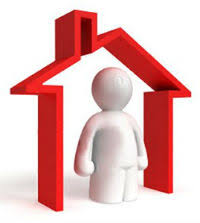 Normas supletorias
Se aplican a este derecho las normas del Uso (Titulo IX) a excepción de las disposiciones particulares establecidas para habitación.
Se extingue por las mismas causas que el usufructo
Limitaciones
No es transmisible por acto entre vivos, ni por causa de muerte
El habitador no puede constituir derechos reales o personales sobre la cosa (esta ultima es una diferencia con el uso)
No es ejecutable por los acredores
Impuestos, contribuciones y reparaciones por el habitador
Cuando el habitador reside solo en una parte de la casa debe contribuir al pago de las cargas, contribuciones y reparaciones a prorrata de la parte de la casa que ocupa.
Derecho reales legales (art. 1894)
HABITACION DEL CONVIVIENTE SUPERSTITE (Art. 527)
Carece de vivienda propia habitable o de bienes suficientes que aseguren el acceso a esta
Plazo máximo de dos años sobre el inmueble de propiedad del causante que constituyo el último hogar familiar y que a la apertura de la sucesión no se encontraba en condominio con otras personas.
Se extingue si el conviviente constituye una nueva unión convivencial, contrae matrimonio o adquiere una vivienda propia habitable o bienes suficientes para acceder a ésta. 

HABITACION DEL CONYUGUE SUPERSTITE (Art. 2383)
Vitalicio y gratuito de pleno derecho sobre el inmueble de propiedad del causante, que constituyo el último hogar conyugal 
Que a la apertura de la sucesión no se encontraba en condominio con otras personas
Modelo contrato de habitación
... comparecen A y B... Intervienen por sí y exponen: PRIMERO: A es titular de dominio exclusivo de un inmueble ubicado........... 
SEGUNDO: A constituye sobre el inmueble descripto precedentemente DERECHO REAL DE HABITACIÓN GRATUITO Y VITALICIO a favor de B, el cual se regirá por las disposiciones del Código Civil y Comercial y las que se estipulan en la presente escritura. 
TERCERO: A transmite a B todos los derechos y acciones inherentes a la habitación, manifestando que en el día de hoy y con anterioridad a este acto ha efectuado la entrega del inmueble a favor del habitador, la cual constituye una casa y permite al habitador morar en ella durante todo el tiempo que dure su vida.
CUARTO: El derecho real de habitación se limita a las necesidades personales del habitador y su familia, actualmente compuesta por... sin que esta mención modifique el plazo del derecho real, el cual se extenderá en forma vitalicia, hasta el fallecimiento del habitador, momento en el cual el mismo se extinguirá.
QUINTO: El constituyente declara: a) que se ha realizado el inventario de las cosas muebles y el estado del inmueble en el día de la fecha, por escritura pasada ante mí, al folio ... de este mismo Registro; b) que no se encuentra inhibido para disponer de sus bienes; c) que el inmueble no reconoce gravámenes ni afectaciones de ninguna especie; d) que toma a su cargo cualquier deuda proveniente de impuestos, tasas y contribuciones que pueda gravitar sobre el inmueble hasta el día de la fecha; e) que el inmueble gravado es de carácter propio y no constituye su vivienda familiar motivo por el cual no se requiere la concurrencia de su cónyuge a los efectos de prestar el asentimiento conyugal. El habitador declara: a) que acepta la constitución gratuita y vitalicia del derecho real de habitación, b) que se encuentra en la tenencia del inmueble, en virtud de la entrega efectuada en el día de la fecha, libre de todo ocupante e inquilino, c) que su familia se encuentra compuesta por quienes se indican en el capítulo cuarto de esta escritura, d) que toma a su cargo el pago de todos los impuestos, tasas y contribuciones que graviten sobre el inmueble a partir del día de la fecha y las reparaciones que se originen en la conservación del inmueble.
SEXTO: AMBAS PARTES convienen además:

Las partes pueden introducir todas las convenciones que juzguen necesarias para regular sus derechos, como las salvaguardas a adoptar en caso de cesión o alquiler del inmueble prohibidos, en cuyo caso, pueden pactarse cláusulas penales, indemnizaciones por daños y perjuicios y la restitución del inmueble por resolución del contrato Debe tenerse presente además que resulta aplicable a la habitación la disposición del art. 2152 del Cód. Civ. y Com. que establece en su inciso c la pérdida del usufructo por el no uso durante el término de diez años.
 
CONSTANCIAS NOTARIALES: ...
Parte impositiva del uso y habitacion
Gravada con impuesto de Sellos si es oneroso, si es gratuito no.
Paga Tasa de Inscripción en RPI (0,5 %)
En algunas provincias existe el ITGB
¡MUCHAS GRACIAS!
Diego José Mayordomo
     escmayordomo@gmail.com
     +54 (2954) 605315
     @diegomayordomo
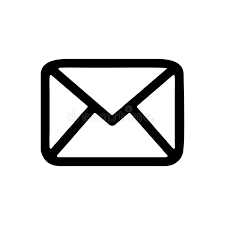 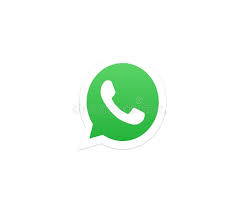 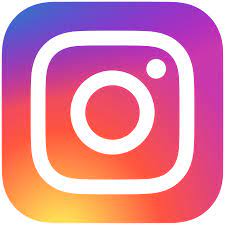